https
Особенности
SSL (поверх ip)
TLS (поверх tcp)
443 порт
длина ключа — 256 бит
Ассиметричное шифрование
Открытый ключ — для зашифровки
Закрытый — для дешифрования
Сертификат
Центр сертификации
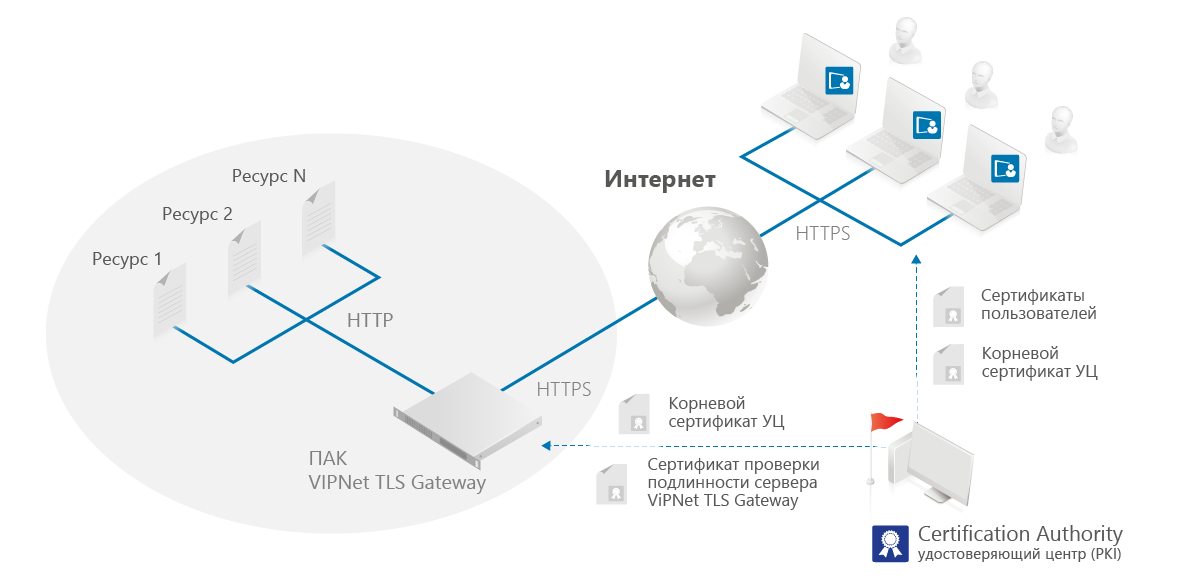 Сертификат
серийный номер сертификата;
объектный идентификатор алгоритма электронной подписи;
имя удостоверяющего центра;
срок действия сертификата;
имя владельца сертификата (имя пользователя, которому принадлежит сертификат);
открытые ключи владельца сертификата (ключей может быть несколько);
объектные идентификаторы алгоритмов, ассоциированных с открытыми ключами владельца сертификата;
электронная подпись, сгенерированная с использованием секретного ключа удостоверяющего центра (подписывается результат хэширования всей информации, хранящейся в сертификате).
Алгоритм Диффи-Хеллмана
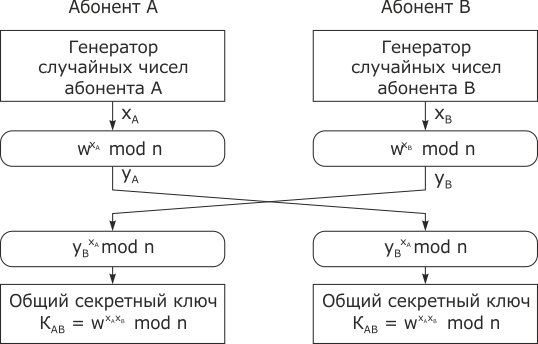